Порядок работы в Системе учета запросов (СУЗ)Jira Service Desk
Условия для начала работы
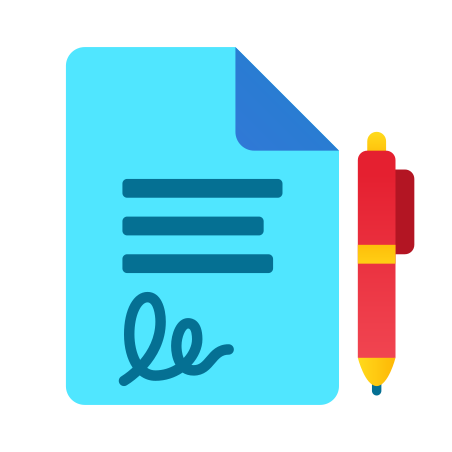 Заключение контракта на сопровождение
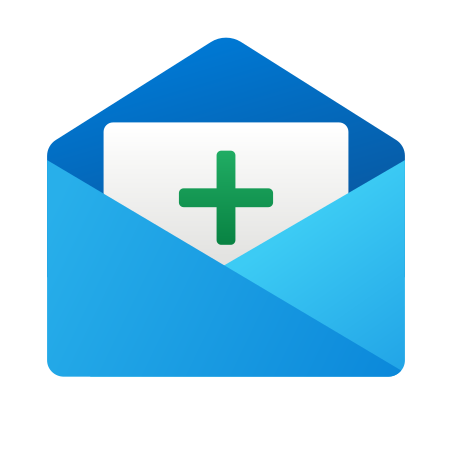 Получение доступа в СУЗ для ответственных лиц от медицинской организации
2
Авторизация в СУЗ
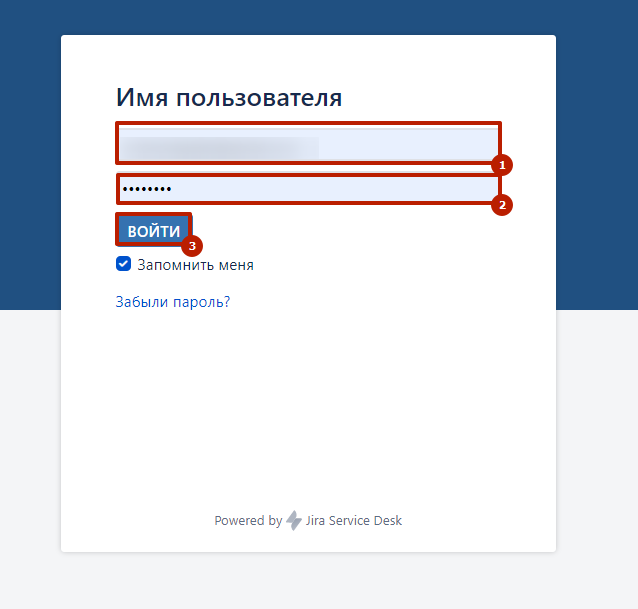 Вводим данные, предоставленные вам по электронной почте
3
Главная страница портала
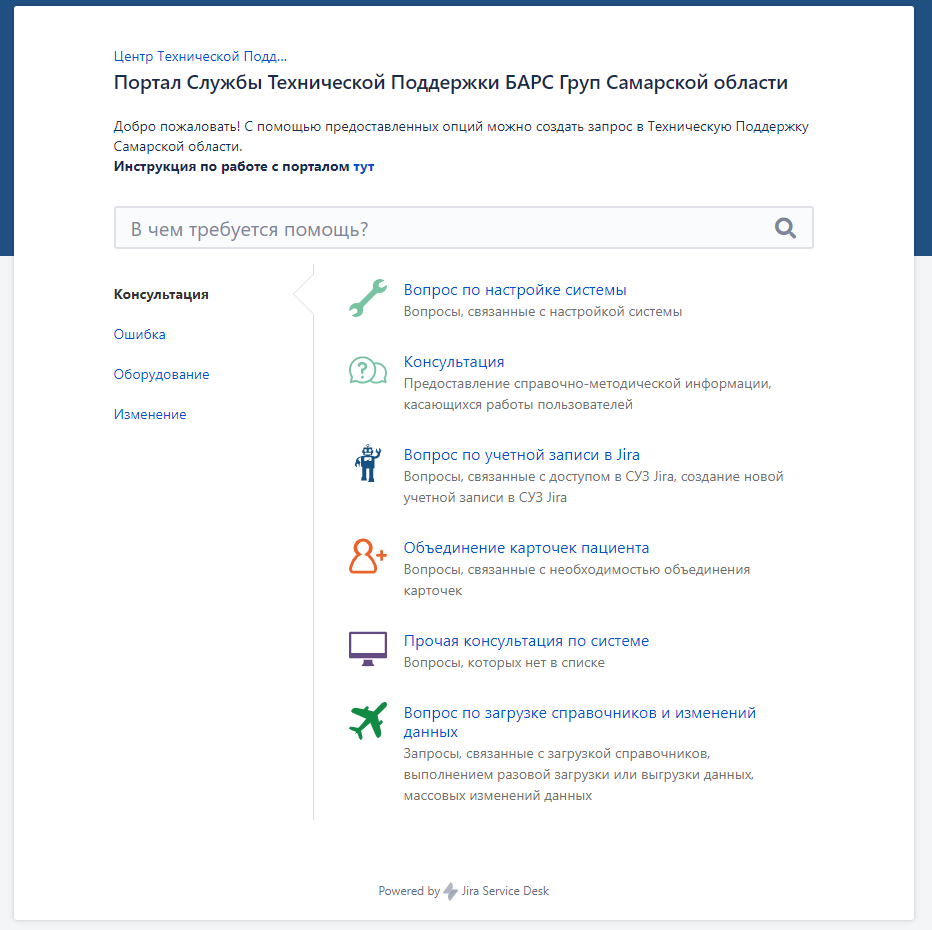 Предназначена для создания нового запроса
4
Типы запросов
5
Типы запросов (продолжение)
6
Типы запросов (продолжение)
7
Создание запроса
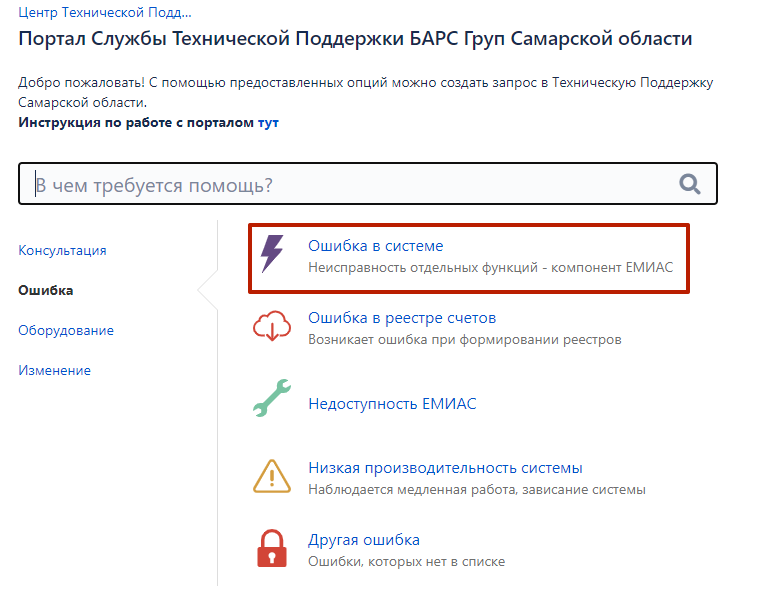 В зависимости от сложившейся ситуации необходимо выбрать подходящий шаблон
8
Заполнение запроса
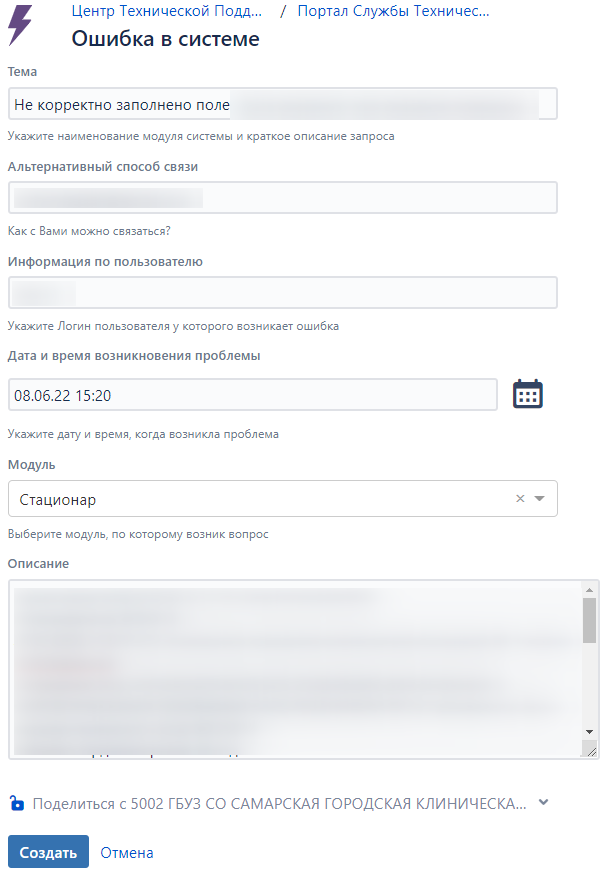 Подробно заполняем поля информацией, которая необходима для анализа вашей проблемы. 
В конце нажимаем «Создать»
9
Список всех запросов
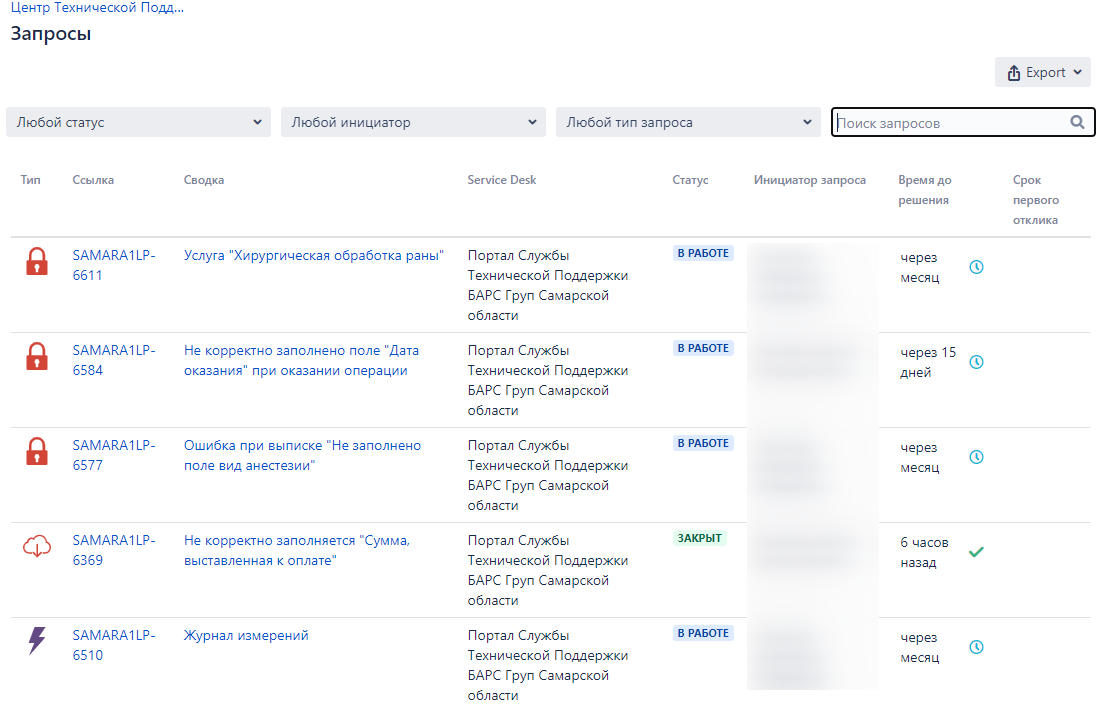 В данном окне отображается список всех созданных запросов в рамках вашей МО
10
Статусы запросов
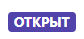 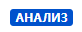 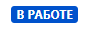 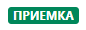 11
Статусы запросов (продолжение)
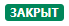 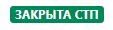 12
Действия с запросом
Оставить комментарий и прикрепить вложения с помощью скрепки
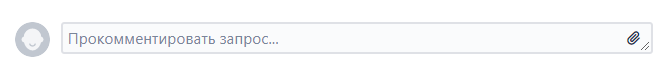 Вернуть в работу из статуса «Запрос данных»
Закрыть или вернуть в работу из статуса «Приемка»
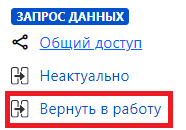 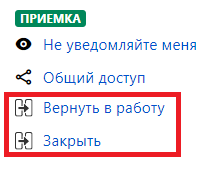 13
Оповещения  по email
При переходе запроса в статус «Открыт», «Запрос данных», «Приемка», «Закрыта СТП» и «Закрыт» вам на электронную почту придет соответствующее письмо.
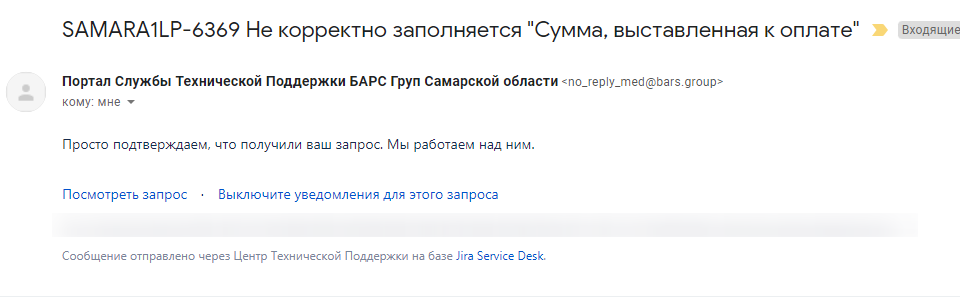 14
Работа с учетной записью
При возникновении вопросов, связанных с работой в СУЗ и настройкой учетных записей, необходимо воспользоваться соответствующим шаблоном
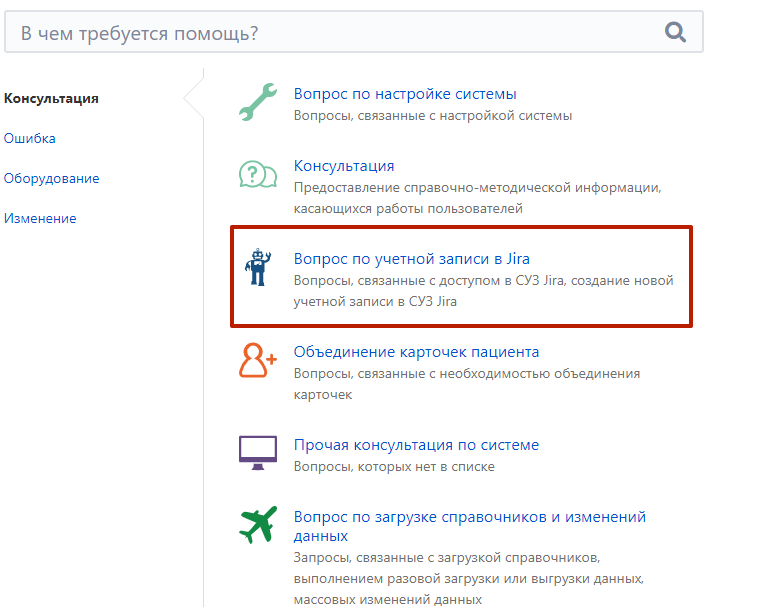 15
Оценка качества
После того как заявитель закрыл запрос, на email заявителя приходит письмо с просьбой оценить работу технической поддержки по пятибалльной шкале
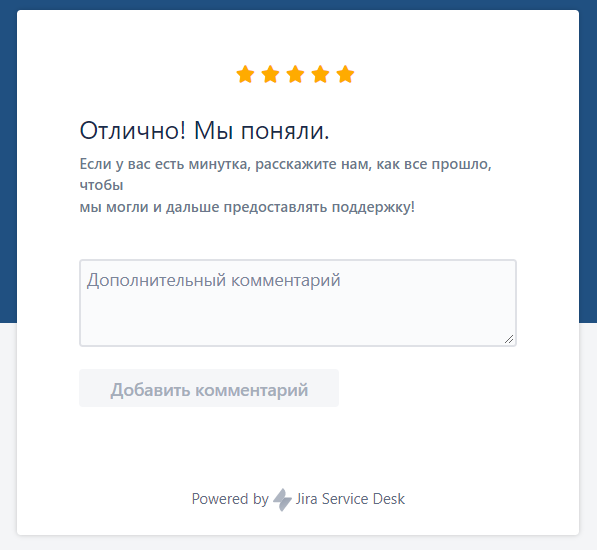 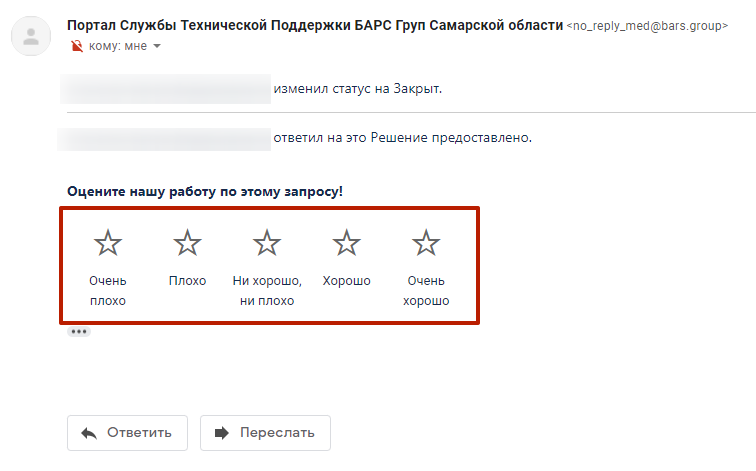 16
Полезные материалы
4. Инструкция по работе на портале самообслуживания (СУЗ)-Работа в Системе учета запросов Jira Service Desk (СУЗ)
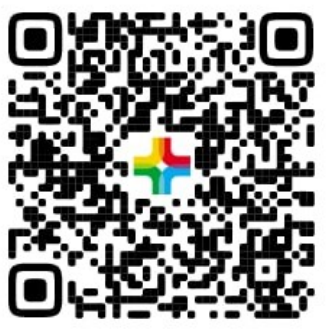 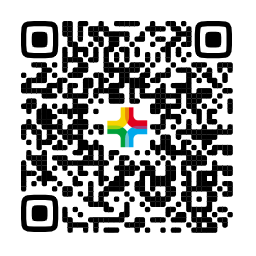 Оказание услуг по технической поддержке Единой медицинской информационно-аналитической системы (ЕМИАС) Самарской области внешними подрядными организациями
17